LINGUA E TRADUZIONE PORTOGHESE I
Università degli Studi di Trieste, Dipartimento di Scienze Giuridiche, del Linguaggio, dell’Interpretazione e della Traduzione
Prof.ssa Elena Manzato | manzatoelena@gmail.com
Jornalista precisa-se
PORTUGUÊS XXI, UNIDADE 11

ENTREVISTA
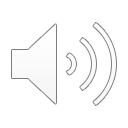 EXERCÍCIOS 2 e 3
Habilitações e conhecimento de línguas.
Experiência profissional e razões para mudar de jornal.
Despedida.
Interesses profissionais.
Gosto de viajar.
Apresentação.

Nome:			Maria Sanches Boubot _____
_______			Rua Teles da Silva, n. 5. Lisboa
_______			214443333
Estado _____		Solteira
Data de ____			23 de maio de 1992
Habilitações acadêmicas		Colégio ______ até o 12 ano. Curso de ______, na _____ de Coimbra com ____ final de 			15 valores. 5 anos no Instituto Britânico
Línguas			Bom domínio de ____, ____ e ____
Experiência profissional		____ no Correio Diário ____ 2010.
Sinônimos
Acabei
Assuntos
Muitos
Em relação a 
Gostava imenso
Possivelmente
Género



Sensível		Extrovertido(a)		Boa apresentação		Boa dicção
Paciente		Desinibido(a)		Boa preparação física		Preparação técnica
Sociável		Corajoso(a)		Boa capacidade de argumentação	Capacidade de persuasão
Comunicativo(a)	Sério(a)		Interesse pelos outros		Divertido
Lutador(a)		Decidido(a)		Boa voz			Sangue frio
Características para um perfil profissional (debate)
Exercícios 8 e 9
Vocês acham que há profissões próprias para homens e para mulheres?
Se acham que sim, listem algumas e justifiquem a resposta.


Concordam com as seguintes afirmações?
Os homens devem partilhar os trabalhos de casa.
As mulheres devem ter um emprego, mesmo quando têm filhos.
Só as mulheres que trabalham têm independência econômica.
A sociedade ainda vê a mulher essencialmente como mãe e dona de casa.
Quando a mulher trabalha fora de casa, há mais problemas para o casamento e para os filhos.
Um homem pode educar os filhos tão bem como a mulher.
SUBSTITUAM AS PARTES SUBLINHADAS PELOS PRONOMES O, A, OS, AS (+ alterações)
Fiz o curso com média de 15.

Ontem enviámos as cartas.

Discutiram o assunto?

Preferimos este jornal.

Eles dão a entrevista às 10h.

Põe a carta no correio, por favor.

Ela anda a fazer o trabalho final.

Trazem os vossos passaportes?

Eles costumam pagar o salário hoje?

Ela faz a reportagem sobre esse tema.
Vocabulário
Acabar > terminar [deixar de]  <>  começar > iniciar
Assuntos > temas > tópicos
Muitos > vários     [muito > imenso]
Em relação a > a nível de > relativamente a > no que se refere a 
Gostar imenso > adorar
Possivelmente > se calhar
Género > tipo

Faça o favor de sentar.			Sim, de facto, é verdade.
Ando a fazer um curso			..., não é verdade?
Não, pelo contrário.			Importa-se de responder...?
Bem, porque....			Não, não me importo.
Andar a + Infinitivo
Usa-se para ações que começaram no passado e que continuam ou se repetem até ao momento presente e que certamente vão continuar.

Ando a ler um livro muito interessante. >>> comecei a ler o livro e ainda estou a ler
Ela anda a tirar um curso de fotografia. >>> ela começou o curso e ainda está a fazer

Costumar + Infinitivo
Usa-se para ações habituais.
Costumamos jogar ténis aos sábados. >>> habitualmente jogamos ténis aos sábados.
Costumas ler esta revista? >>> lês habitualmente esta revista?
Partícula apassivante SE
Usa-se quando o sujeito da ação é indefinido ou irrelevante. O verbo depende do complemento direto, isto é, conjuga-se na III pessoa do singular ou do plural.

Em Portugal comem-se muitos doces.
Bebeu-se todo o chá.
Vendem-se apartamentos.
Fazem-se algumas sandes e compra-se um bolo.

Pronomes relativos QUE - ONDE
Estou a ler o livro que comecei ontem.
O homem que está sentado ali é o pai do Paulo.
O quarto onde tu dormiste é muito melhor do que o meu.
A cidade onde a Cecília morou é muito perigosa.
Pronomes pessoais de complemento direto
Ontem comprei um livro e ofereci-o à minha irmã.
Hoje perdi o autocarro, mas uma amigo levou-me para a escola no carro dele.
Anteontem vi a Joana, mas ontem não a vi.
Vou convidar os meus amigos: vou convidá-los.
Vou ver esse filme: vou vê-lo.
Pronomes pessoais de complemento direto
Adoro este bolo. Vou comer o bolo já.
Adoro este bolo. Vou comê-lo já.
A sala está sujíssima, mas nós limpámos a sala ontem.
A sala está sujíssima, mas nós limpámo-la ontem.
Ele compra sempre o jornal e traz o jornal para o escritório.
Ele compra sempre o jornal e trá-lo para o escritório.

Eles receberam a carta e leram a carta.
Eles receberam a carta e leram-na.
Os pais compraram os presentes e dão os presentes aos filhos. 
Os pais compraram os presentes e dão-nos aos filhos.
Ela traz a mala e põe a mala em cima da mesa.
Ela traz a mala e põe-na em cima da mesa.
Inquérito
TRABALHO EM GRUPOS PARA O DIA 23 DE MARÇO (5-6 pessoas)

Façam perguntas a algumas pessoas que conhecem. Anotem idade e profissão.
- Vocês têm um perfil nas redes sociais?
- Quais são as redes sociais que mais utilizam?
- Quanto tempo passam em média nas redes sociais?
- Acham que as redes sociais são úteis? Porque?
- Quais são as vantagens e as desvantagens?
Quando eu era criança
PORTUGUÊS XXI, UNIDADE 12
Quando eu era criança
A família Silva foi viver para Berlim há quatro anos. Antes, a família Silva vivia na Ericeira, uma vila situada na costa de Portugal. O Sr. Silva e a mulher trabalham num hotel: ele é cozinheiro e ela trabalha na lavandaria. A filha, a Clara, tem 14 anos e adora escrever. Há algum tempo escreveu uma carta para uma revista portuguesa sobre o tema: “Os problemas de adaptação dos emigrantes”. No ponto 2 encontra uma parte da sua carta.

Quando vivíamos na Ericeira, a nossa vida era muito diferente. Lá, eu tinha muitos amigos e, quando o tempo estava bom, íamos à praia depois das aulas. Íamos a pé para todo o lado e almoçávamos sempre em casa. À noite, depois do jantar, dávamos uma volta pela vila, os meus pais iam ao café e eu brincava com os meus amigos. Tínhamos uma vida mais fora de casa do que aqui em Berlim.
Aqui normalmente está muito frio e fica noite mais cedo. Além disso, aqui não temos muitos amigos. Por isso, à noite ficamos em casa e vemos televisão. A língua foi o maior problema. Quando chegámos, não sabíamos alemão e foi muito difícil aprender esta língua tão diferente do português. Sentimos muito a falta da praia, mas, às vezes, vamos passear até aos lagos ou pelos jardins de Berlim que são muito bonitos.
Aqui não temos carro e não se pode ir a pé para todo o lado numa cidade tão grande como Berlim. O metro é o nosso transporte habitual. Ao almoço não podemos vir a casa. Por isso, os meus pais almoçam no hotel e eu como na escola. A comida aqui é muito diferente da de Portugal, mas em casa os meus pais preparam refeições tipicamente portuguesas.
Temos muitas saudades dos nossos amigos e da nossa família, mas nas férias voltamos sempre à Ericeira e podemos rever todos.
O PRETÉRITO IMPERFEITO
O pretérito perfeito usa-se para falar de ações habituais no passado.
Expressões: antigamente, dantes...
Conjuguem os verbos: 
COMER    IR    ANDAR    PREFERIR    USAR    FAZER    PASSAR    LER    OUVIR
Pretérito perfeito dos verbos irregulares
Quando era criança…		Agora…
			Vive sozinho.
			Usa lentes de contacto.
			Anda na Universidade.
			É um aluno excelente.
			Passa férias com os amigos.
			Tem o tempo muito ocupado.
			Vive perto da Universidade.
			Vai de carro para a Universidade.
			Joga ténis com um amigo.
			Lê o jornal.
Ouçam os textos e completem no livro
TEXTO A. 
CLÁUDIA
TEXTO B. 
CELESTE
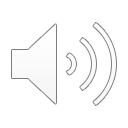 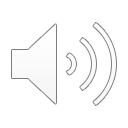 ______?
Vivia numa vila perto do Porto.
______?
Tinham muitos animais.
______?
Não. Ela tinha irmãos.
______?
Quando o tempo estava bom.
______?
Não, andava na escola todo dia.
______?
Ia de carrinha.
______?
Quando chegava a casa, ela fazia os trabalhos de casa.
______?
Porque no dia seguinte tinha de se levantar muito cedo.
Vantagens e desvantagens das cidades modernas
Como eram as cidades de há 70 anos atrás?


Barato <> caro
Poluição 
Seguro <> perigoso, inseguro
Trânsito
Barulho <> silêncio
Puro <> poluído
Tempo
Família
Ouça o texto e substitua os verbos no Presente. Utilize o Imperfeito
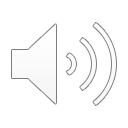 Eu passo sempre as férias na Ericeira. De manhã, saio de casa com os meus pais e vamos para a praia. Lá, encontramos os nossos amigos e alguns familiares.
Enquanto os meus pais conversam com todas as pessoas que conhecem, eu dou uma volta pela praia com os meus amigos e tomamos alguns banhos. A água é fria, mas é muito divertido mergulhar com aquelas ondas.
Pelas 13:30, voltamos para casa e almoçamos quase sempre peixe grelhado com batatas cozidas e salada. Como a Ericeira é uma vila de pescadores, o peixe é sempre fresquíssimo.
Depois do almoço, vamos ao café e mais uma vez encontramos os amigos na esplanada. De seguida, vamos normalmente a casa dos meus avós e às 5 horas eu vou a casa de uma amiga que tem uma piscina e divertimo-nos imenso.
Vocabulário: animais e adjetivos
Meigo
Repelente
Bonito
Nojento
Fofo
Com personalidade
Feroz
Herbívoro
Imponente
Inteligente
Colorido
Obediente
Lento
Rápido
Roedor
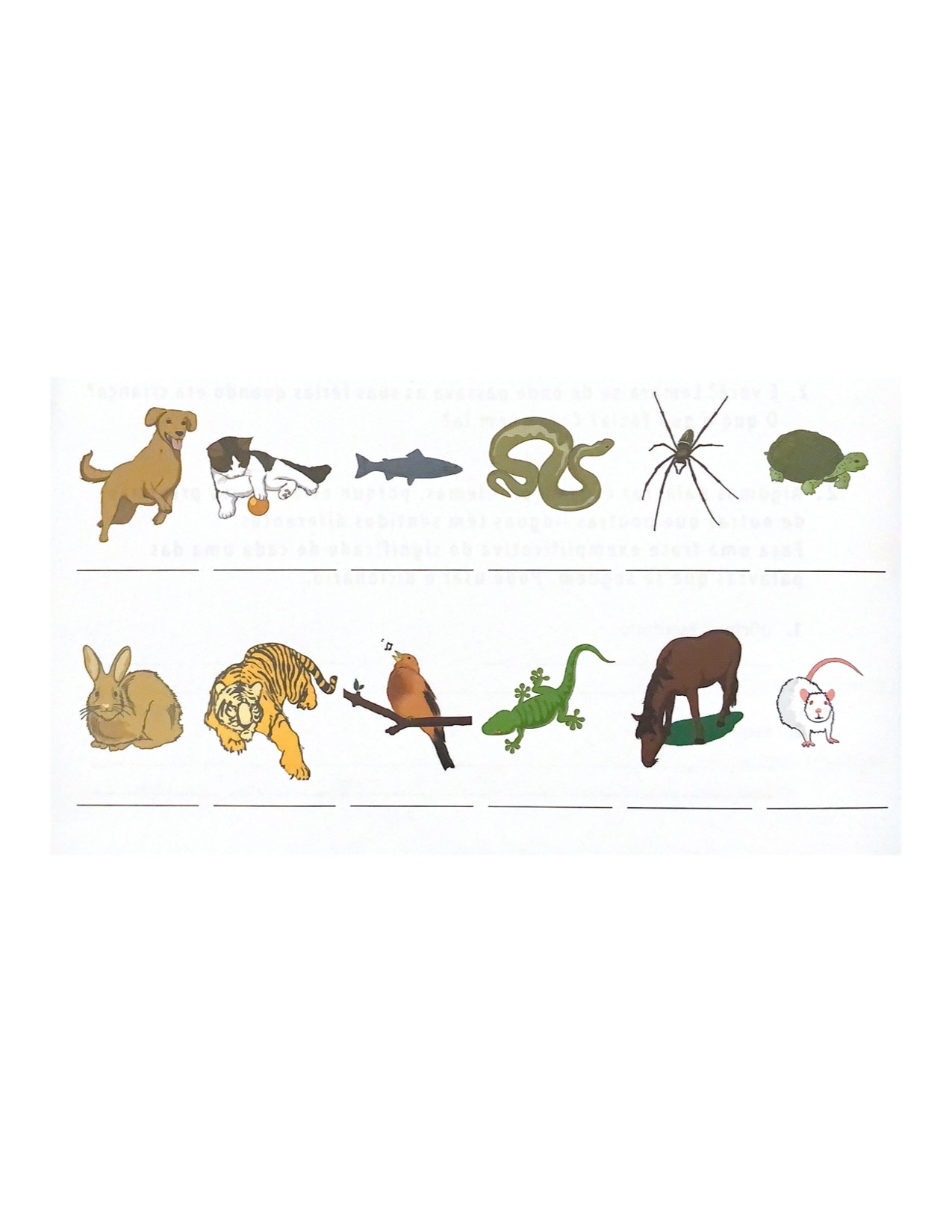 Adoro…		Gosto de…		Detesto…		Não gosto muito de…
OBRIGADA!
Dúvidas?
Não hesitem em fazer perguntas! 
Podem contactar-me aqui: manzatoelena@gmail.com